Товарознавство
Полусмяк Юлія Ігорівна
Розділ 1. «Теоретичні основи товарознавства»Тема 1. Теоретичні та методологічні основи курсу “Товарознавство”
Предмет, цілі та завдання товарознавства. 
 Принципи товарознавства
Історія та напрями сучасного розвитку товарознавства. 
Види та різновиди товарів.
Знання з дисципліни “Товарознавство” допомагає:-правильно організувати облік товарів, вивчити потреби населення в них; -правильно організувати товаропросування;-підвищити рентабельність торгових підприємств;-виявити причини втрат товарів і сировини.
ТОВАРОЗНАВСТВО – це наукова дисципліна, предметом якої є споживна вартість товарів.

 Товарознавство – це сукупність знань про товар як предмет торгівлі, про його властивості, сорти, споживне значення.
Товарознавство вивчає фізичні, хімічні та біохімічні властивості товарів, зміни цих властивостей, що можуть мати місце на всіх етапах переміщення товарів від виробничих підприємств до споживача.
Предметом товарознавства є споживні вартості товарів. Тільки споживна вартість робить продукцію товаром, оскільки володіє здатністю задовольняти конкретні потреби людини. Якщо споживна вартість товару не відповідає реальним запитам споживачів, то він не буде затребуваний, а отже, не буде використаний за призначенням в його сфері застосування.
Мета товарознавства - вивчення основоположних характеристик товару, складових його споживну вартість, а також їх змін на всіх етапах рухи товару.
До завдань товарознавства як науки і учбової дисципліни відносяться:
■чітке визначення основоположних характеристик, складових споживної вартості;
■встановлення принципів і методів товарознавства, що обумовлюють його наукові основи;
■систематизація безлічі товарів шляхом раціонального застосування методів класифікації і кодування;
■вивчення властивостей і показників асортименту для аналізу асортиментної політики промислової або торгової організацій;
■управління асортиментом організацій;
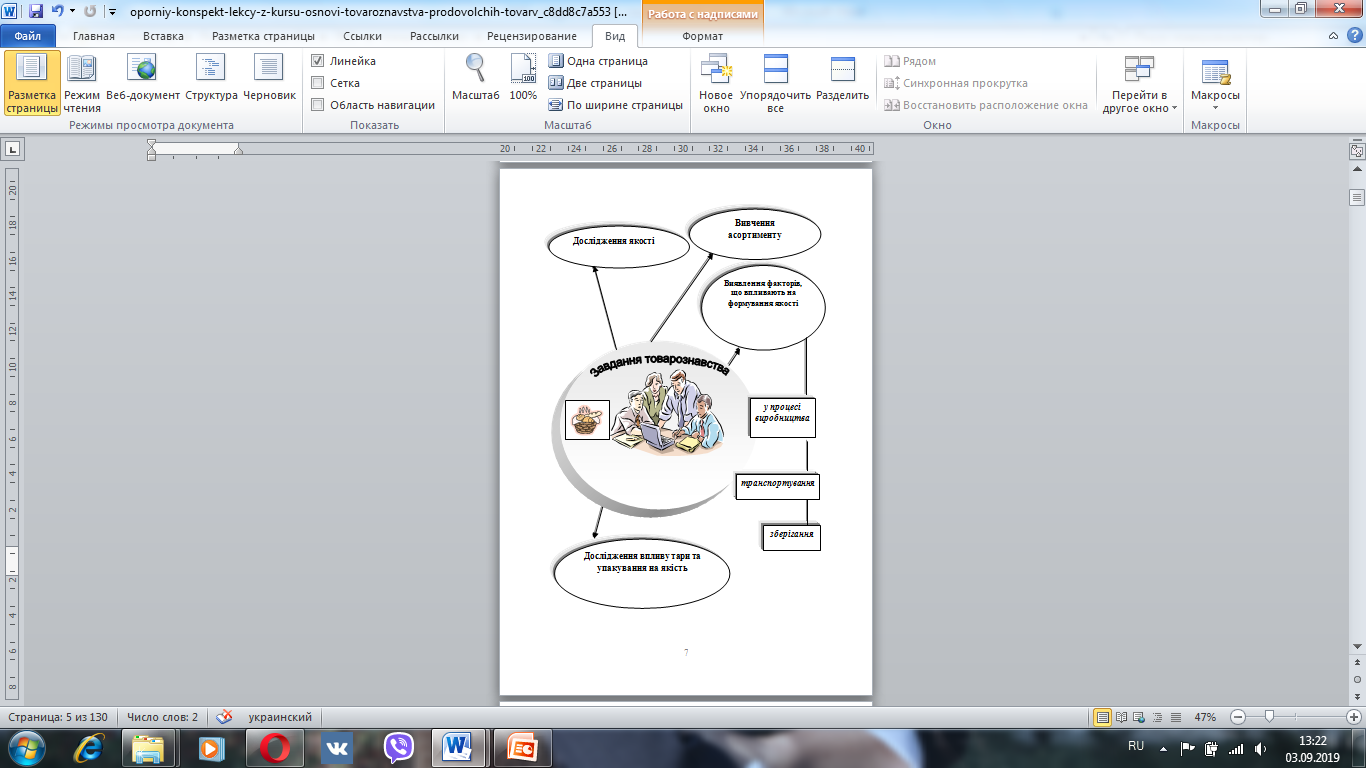 Основні завдання товарознавства:
- розвивати теоретичні положення про товар як споживчу вартість і виявлення закономірностей, пов'язаних із просуванням товару на ринку і задоволенням потреб населення на сучасному етапі;
- розробляти наукові принципи і правила класифікації і кодування товарів, які сприяють упровадженню комп'ютеризації в процесі управління асортиментом і якістю товарів і удосконалення інформаційного забезпечення;
- участь у розробленні вимог до якості товарів, що закладаються в нормативно-технічні документи на продукцію;
- створювати нові прилади і сучасні методи контролю якості товарів, що забезпечують об'єктивність результатів, мінімальні витрати ресурсів і часу;
- визначення номенклатури, споживчих властивостей і показників товарів;
- оцінка якості товарів, зокрема нових вітчизняних та імпортних;
- виявлення градацій якості і дефектів товарів, причин їх виникнення і мір по попередженню реалізації неякісних товарів;
- визначення кількісних характеристик одиничних примірників товарів і товарних партій;
- забезпечення якості і кількості товарів на різних етапах їх технологічного циклу шляхом обліку формуючих і регулюючих та зберігаючих чинників;
- встановлення видів товарних втрат, причин їх виникнення і розробка мір по їх попередженню або зниженню;
- інформаційне забезпечення руху товару від виготівника до споживача;
- дослідження властивості нових товарів, насамперед властивості безпеки, розробка номенклатури їх показників
- участь у розробленні вимог до якості товарів, що закладаються в нормативно-технічні документи на продукцію;
-створення нових приладів і сучасних методів контролю якості товарів, що забезпечують об'єктивність результатів, мінімальні витрати ресурсів і часу;
-дослідження властивостей нових товарів, насамперед властивостей безпеки, розробка номенклатури показників якості цих товарів, необхідних і достатніх для комплексної оцінки якості;
- розробка системи якості на товари в підприємствах торгівлі на основі
міжнародних стандартів;
- розробка рекомендацій щодо нагляду за товарами в процесі збереження і транспортування.
Принципи товарознавства
1. Безпека – принцип, який полягає у відсутності недопустимого ризику, пов’язаного з можливістю нанесення товаром (послугою, процесом ) шкоди життю, здоров’ю і майну.
2. Ефективність – принцип, який полягає у досягненні найбільш оптимального результату в процесі виробництва, зберігання, реалізації і споживанні товарів.
3. Сумісність – принцип, який визначається придатністю товарів (процесів, послуг ) для сумісного використання.
4. Взаємозамінність – принцип, який визначається придатністю товару (процесу, послуги ) використовуватися замість іншого товару (процесу, послуги ) з метою виконання одних і тих же функцій.
5. Систематизація – принцип, який полягає у встановленні певної послідовності однорідних, взаємно пов’язаних товарів ( процесів, послуг).
Класифікація товарів є важливою складовою товарознавства, надзвичайно велике її значення в управлінні асортиментом і якістю товарів. Вона дозволяє вивчати безліч різноманітних товарів і раціонально організовувати торгівлю ними.
Об'єктом виступає елемент класифікованого загалу. У товарознавстві таким елементом є товар. З-поміж великої кількості товарів за ознакою призначення виділяються: споживчі товари, товари промислового призначення та ін.
Класифікація (від лат. classic — розряд, група) — розподіл численних об'єктів (предметів і явищ) на класи, групи й інші підрозділи залежно від загальних ознак.
Інакше кажучи, класифікація — це система упорядкованого розподілу товарів за розділами і дрібнішими підрозділами в логічній послідовності, зі супідрядністю за певними ознаками.
Вона узагальнює й упорядковує результати досліджень і сприяє подальшому науковому пошуку.
Перші спроби наукової класифікації товарів були зроблені М. Я. Кітарри в роботі «Публічний курс товарознавства», а потім й іншими вченими. Проте перші праці із систематизації товарів мали серйозні вади. У них не завжди витримувалися основні принципи класифікації.
Класифікація товарів, об'єднуючи їх за спільними ознаками, дає можливість вивчати окремі види й різновиди, яким властиві ці ознаки. Вона створює передумови для автоматизованого обліку, планування, прогнозування асортименту, побудови прейскурантів, вивчення попиту й упорядкування заявок-замовлень.
Розрізняють категорії класифікації:-                              вищі;-                              середні;-                              нижчі.
Вищі категорії класифікації позначають термінами «розділ», «підрозділ» або «клас», «підклас».
Середні категорії— «група», «підгрупа», «вид».
Нижчі категорії— «підвид».
Розподіл загалу об'єктів (товарів) на групи тільки за однією ознакою називається групуванням.
Вид у класифікації — дуже важлива категорія, що являє собою кінцевий продукт виробництва та має конкретне призначення і власну назву. Наприклад, вата гігроскопічна, банка скляна з трикутним вінцем, стіл аналітичний відносять до категорії виду товару, а перев'язувальні засоби, тару, аптечні меблі, що містять ці види,— до більш високого щабля класифікації — групи.
Вид може розділятися на різновиди (підвиди), тобто нижчі категорії класифікації. Приміром, вата гігроскопічна як вид має декілька різновидів: хірургічна, очна, гігієнічна.
Метою класифікації в товарознавстві є сприяння вивченню споживчих властивостей, якості, асортименту товарів і управління ними. Очевидно, що кількість ознак, які обираються, і порядок їх використання (за ступенем важливості або істотності) визначаються метою класифікації.
У торгівлі класифікація слугує раціоналізації та прискоренню торгово-оперативних процесів, її застосовують при плануванні товарообігу по групах (підгрупах) товарів, при впорядкуванні заявок-замовлень та вивченні попиту.
 
Призначення класифікації полягає в тому, що вона дозволяє:
— дослідити споживчі властивості однорідних груп (підгруп) товарів;
— установити оптимальний рівень властивостей товарів;
— розробити групові методи дослідження й оцінки рівня якості товарів (наприклад, для груп інструментів, приладів, перев'язувальних засобів, гумових виробів тощо.)
Споживні властивості товарів (предметів споживання) можна підрозділити на три класи:
ті, що задовольняють матеріальні потреби (ергономічні, утилітарні);
ті, що задовольняють нематеріальні потреби (культурні, естетичні і так далі);
ті, що задовольняють потреби в тривалості (наприклад, надійність).
Товари поділяються на товари споживчі (особистого користування) і виробничого призначення. Характер використання товарів кожною з цих груп різний, їх покупка викликається різними потребами і визначається різними мотивами.
Споживчі товари (товари особистого користування) поділяються на три групи:
вироби тривалого користування – холодильники, автомобілі, меблі, одяг і др.;
вироби короткострокового користування – продукти харчування, миючі засоби і ін., тобто такі, які споживаються або відразу, або обмежене число разів;
послуги.
Товари виробничого призначення поділяються на наступні групи:
основне устаткування;
допоміжне устаткування;
вузли і агрегати;
основні матеріали;
допоміжні матеріали і сировина;
комплектуючі вироби;
напівфабрикати.
Товарознавство вивчає фізичні, хімічні та біохімічні властивості товарів, зміни цих властивостей, що можуть мати місце на всіх етапах переміщення товарів від виробничих підприємств до споживача.
Цінність харчових продуктів визначається тим, що їжа потрібна як джерело енергії для людини і пластичний матеріал для побудови тканин її організму та здійснення процесів обміну.
Енергетична цінність продовольчих товарів залежить від хімічного складу і, перш за все, від наявності у складі продукту речовин, які дають організмові енергію (вуглеводів, жирів та білків).
Біологічна цінність харчових продуктів зумовлюється наявністю в їх складі таких речовин, як вітаміни, мінеральні елементи, незамінні амінокислоти тощо.